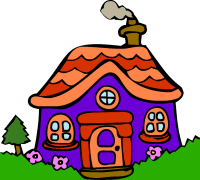 home
© Copyright of Gwent Police © Hawlfraint Heddlu Gwent
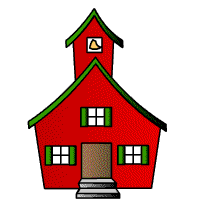 school
© Copyright of Gwent Police © Hawlfraint Heddlu Gwent
© Copyright of Gwent Police © Hawlfraint Heddlu Gwent
© Copyright of Gwent Police © Hawlfraint Heddlu Gwent